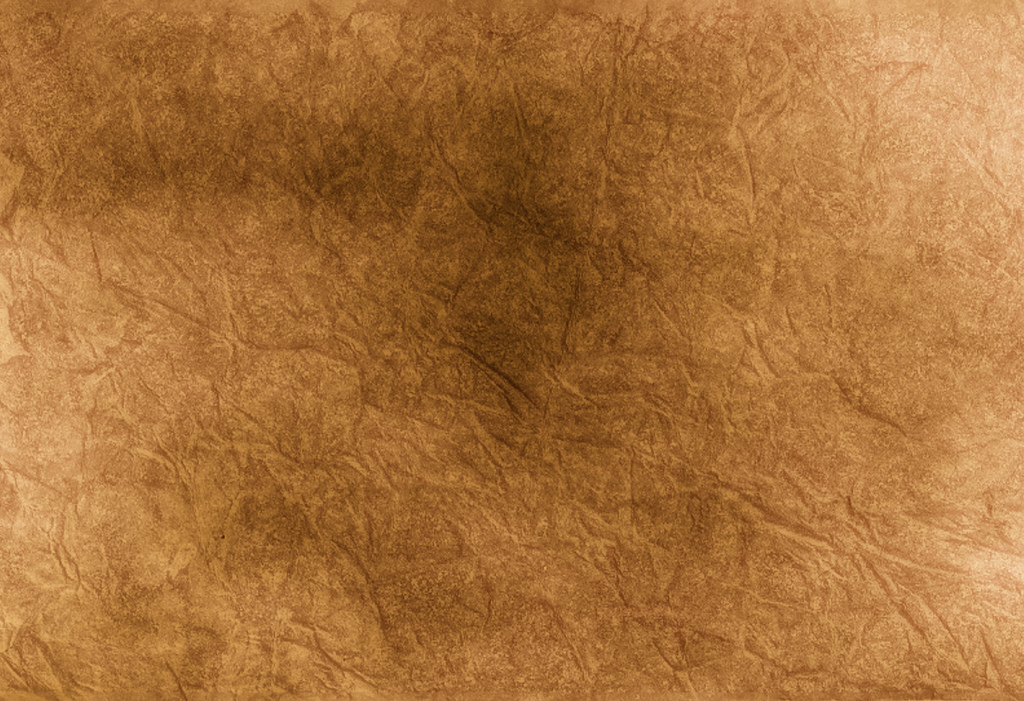 Healthy Leaders
for a
Healthy Church
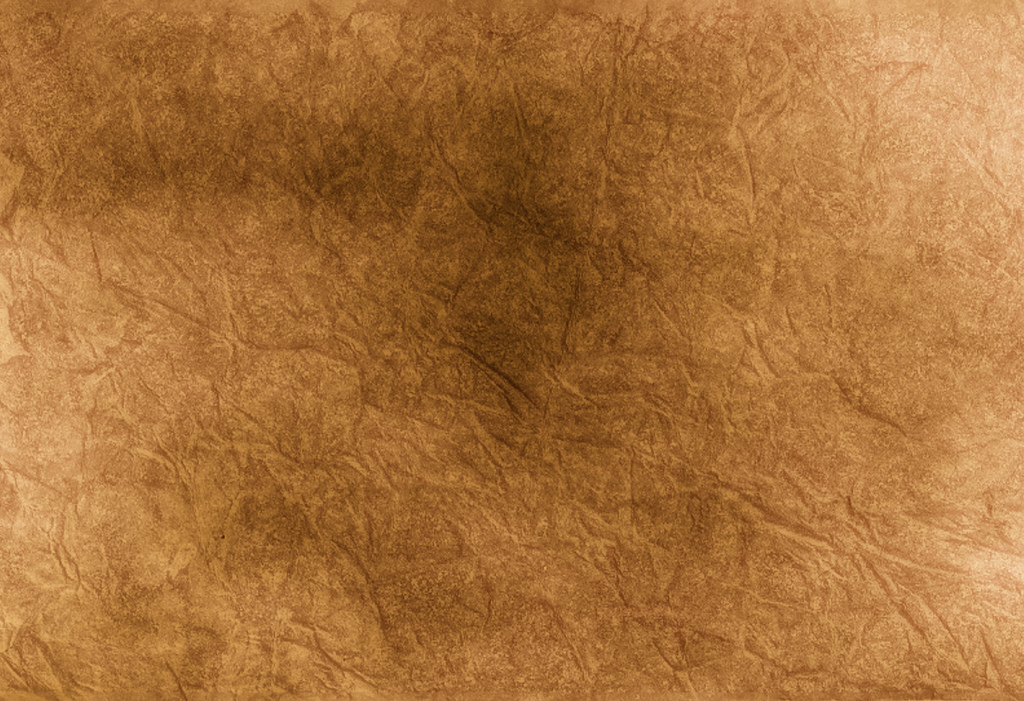 Good Leaders
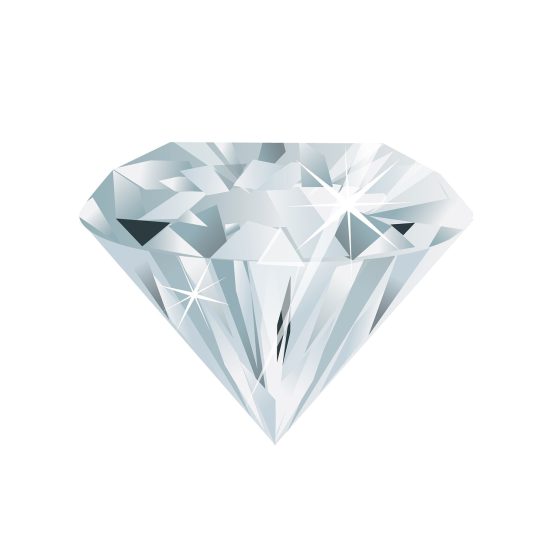 Character
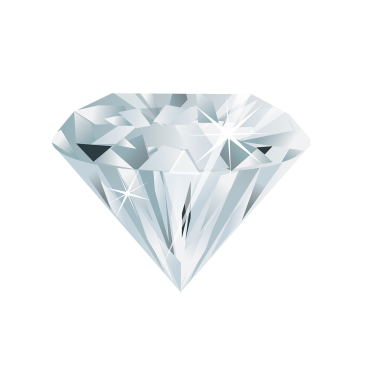 Teaching
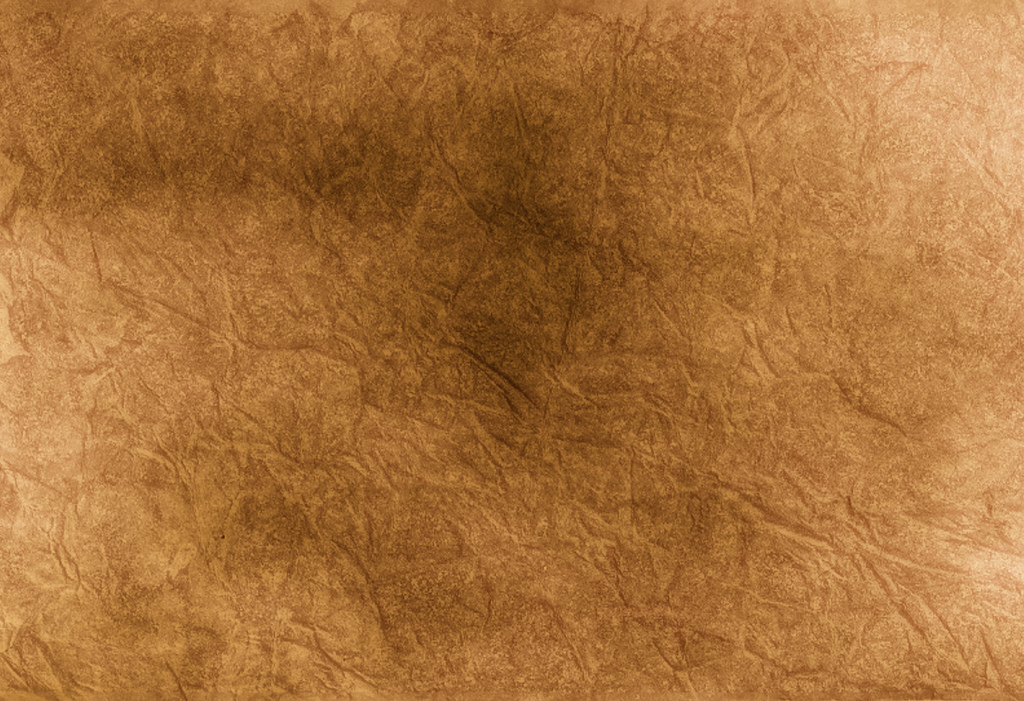 Bad Leaders
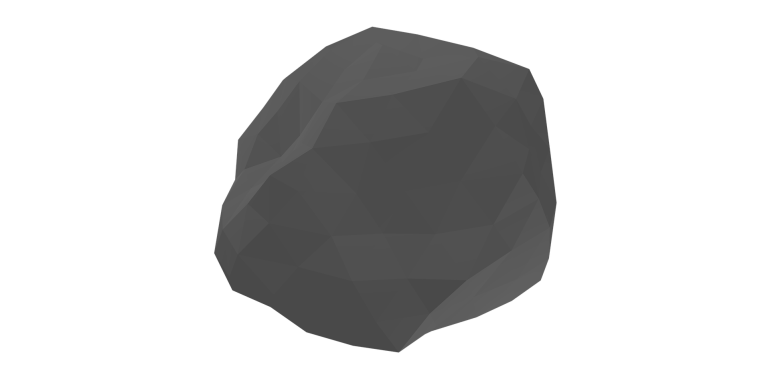 Character
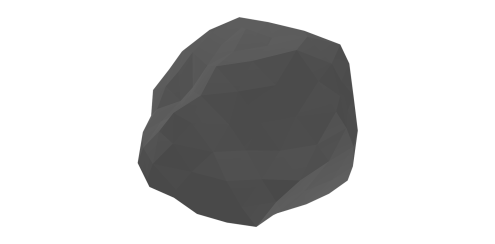 Teaching
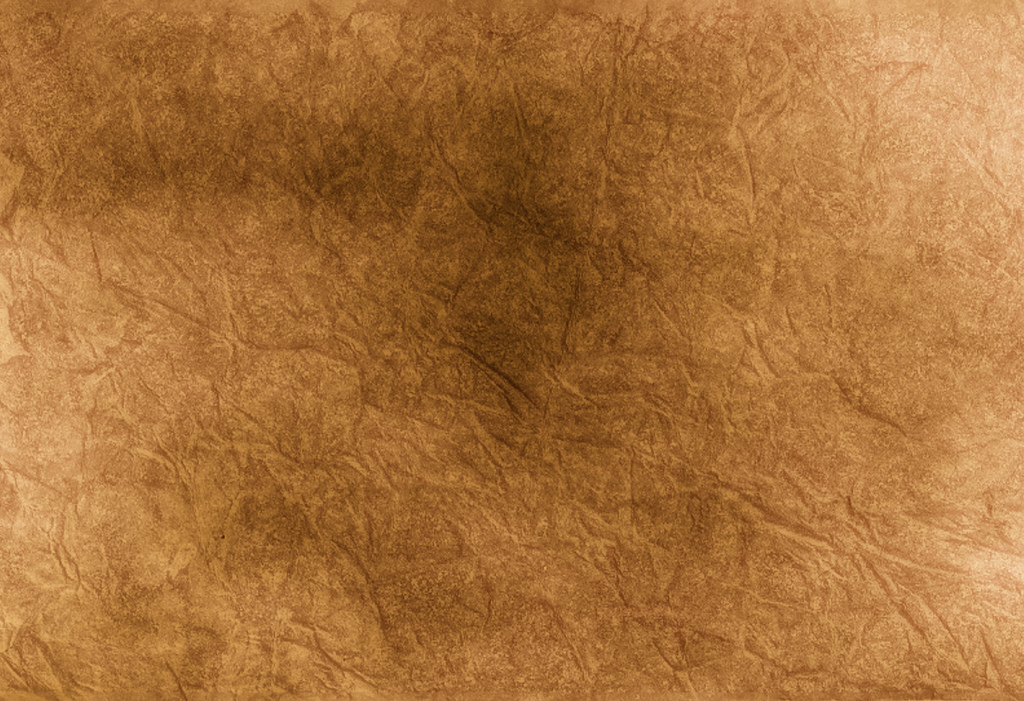 A Healthy Church
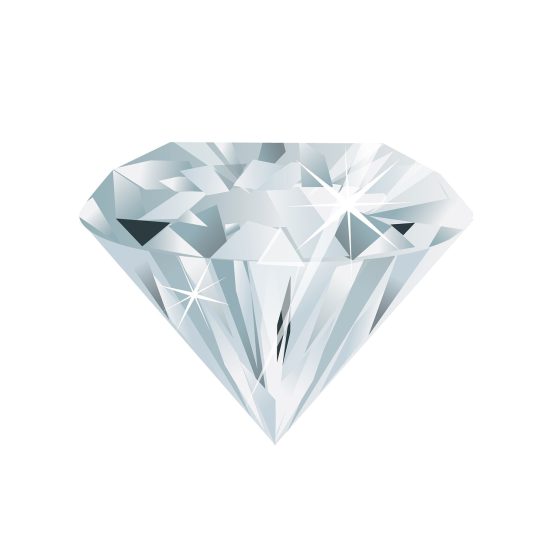 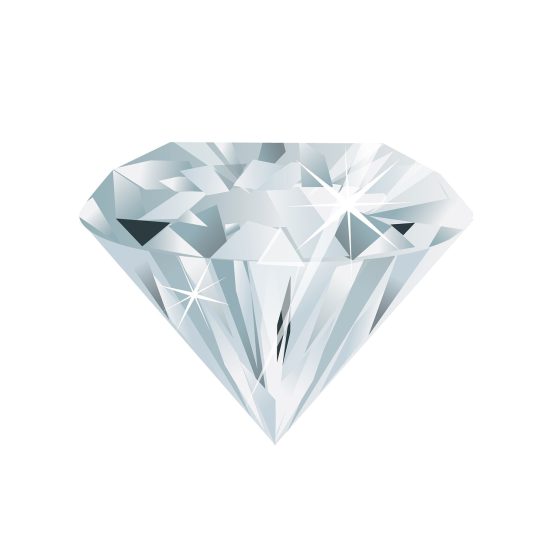 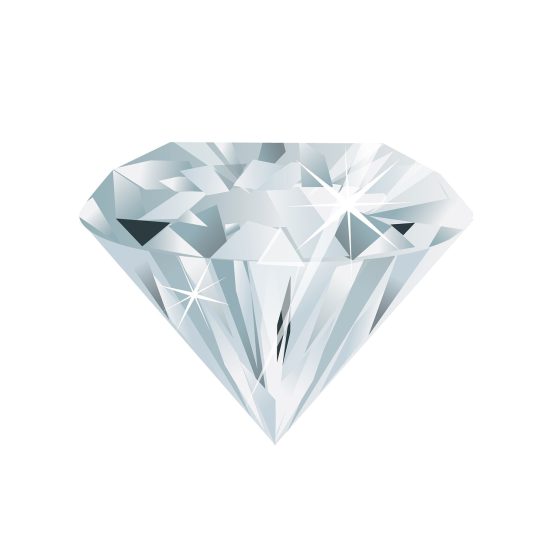 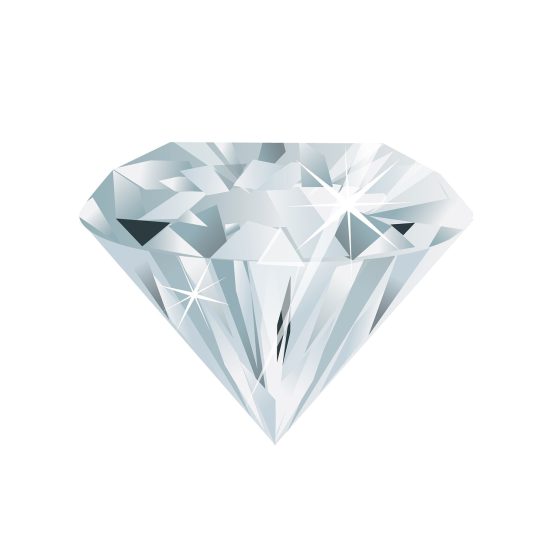 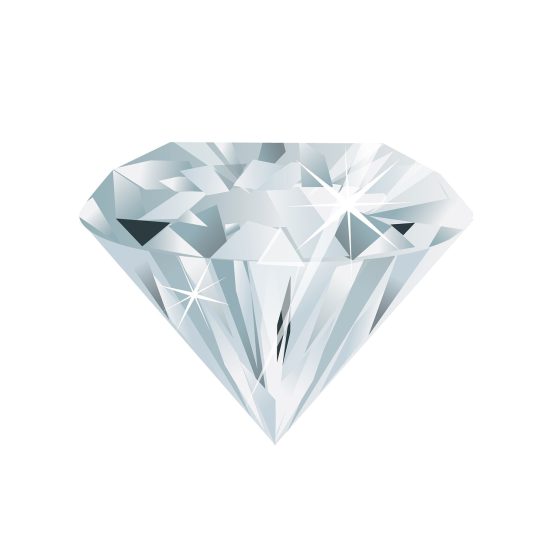 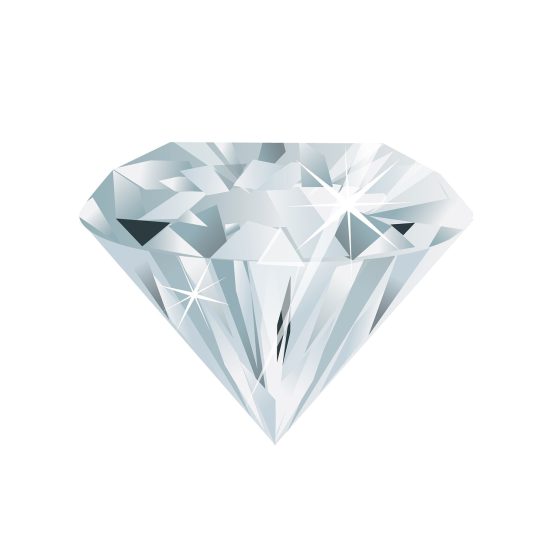 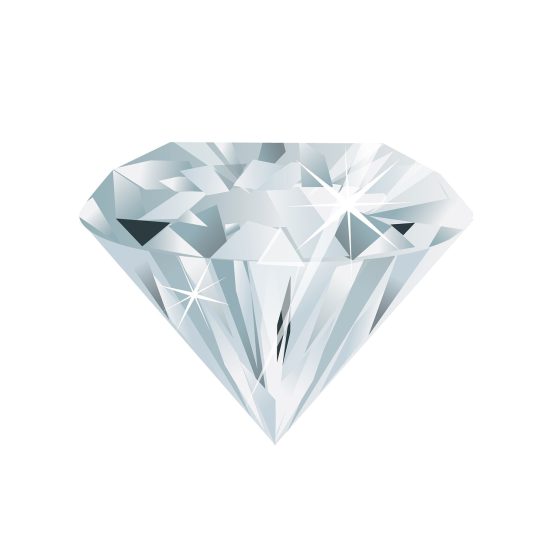 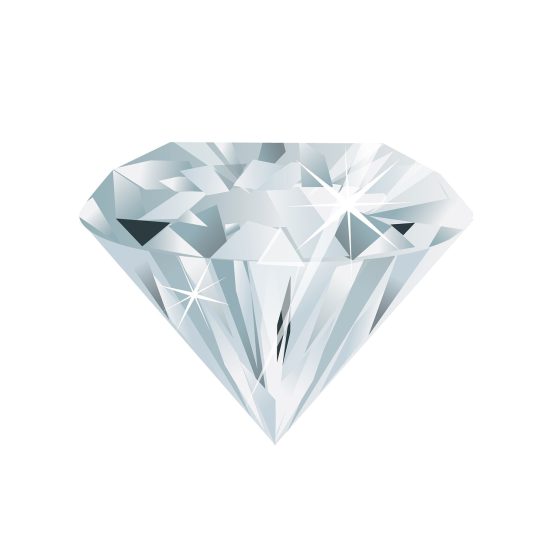 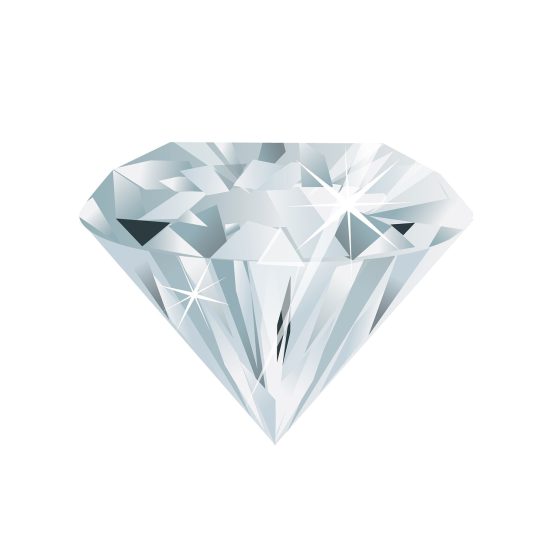 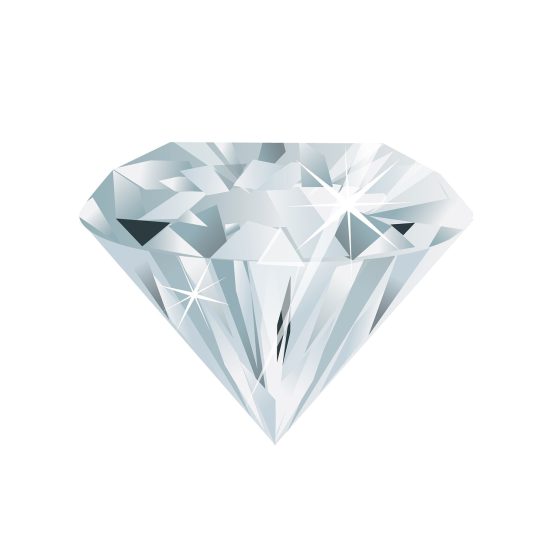 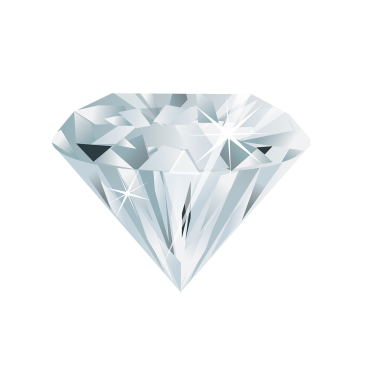 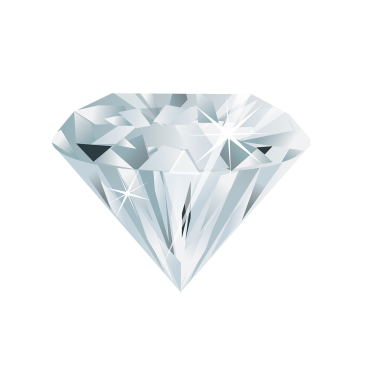 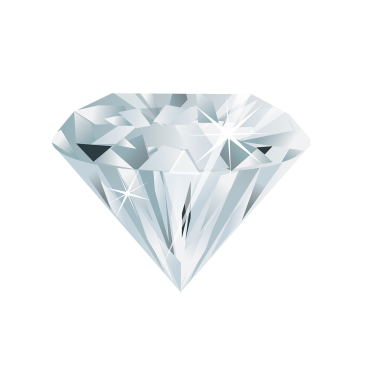 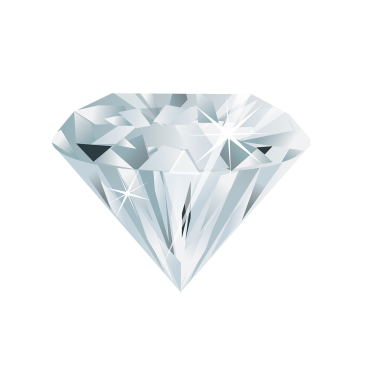 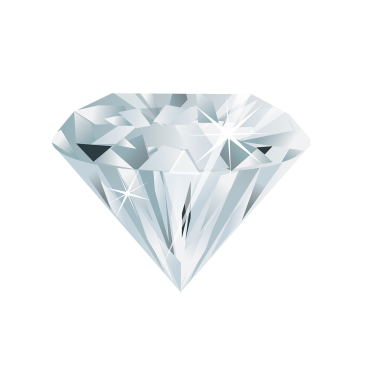 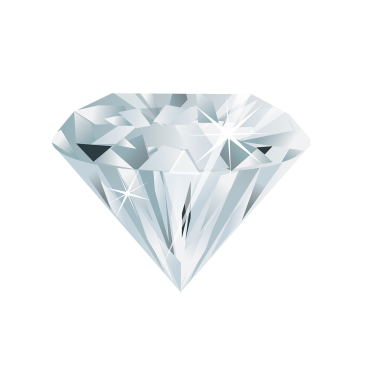 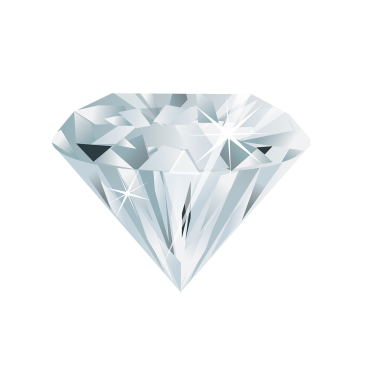 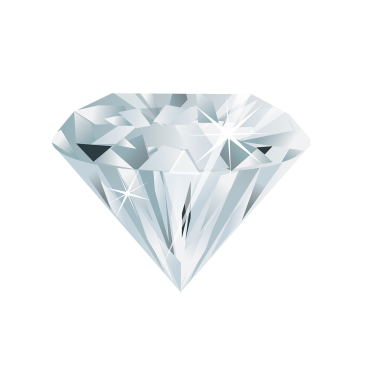 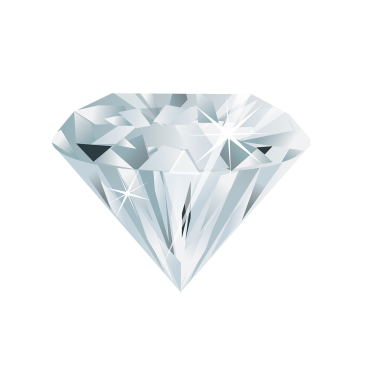 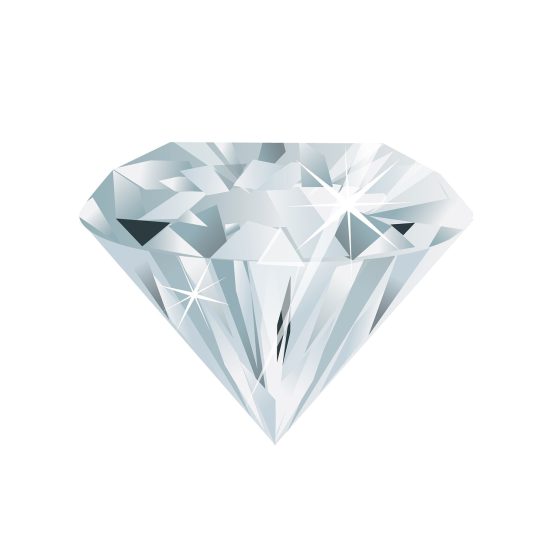 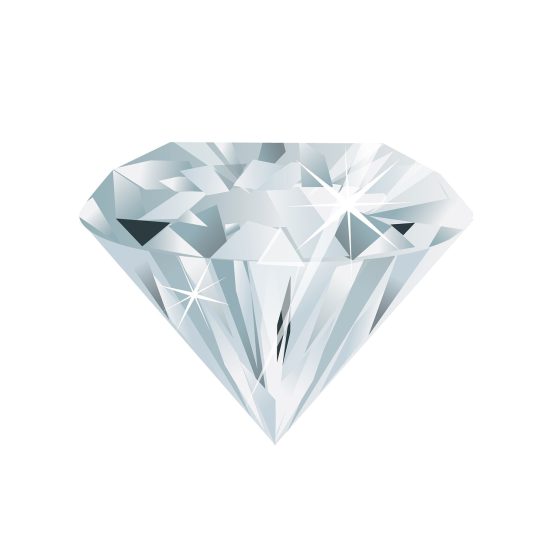 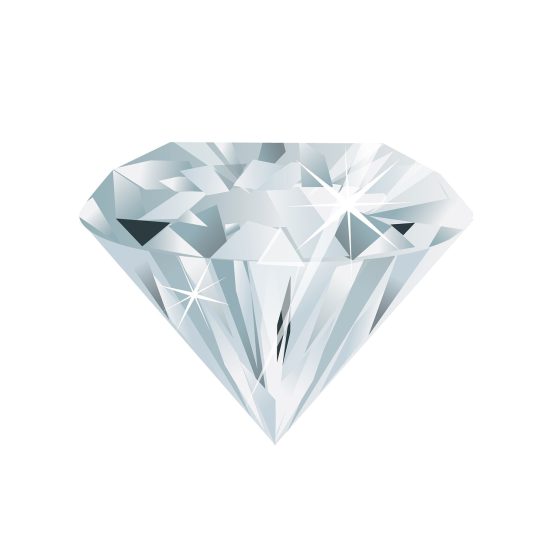 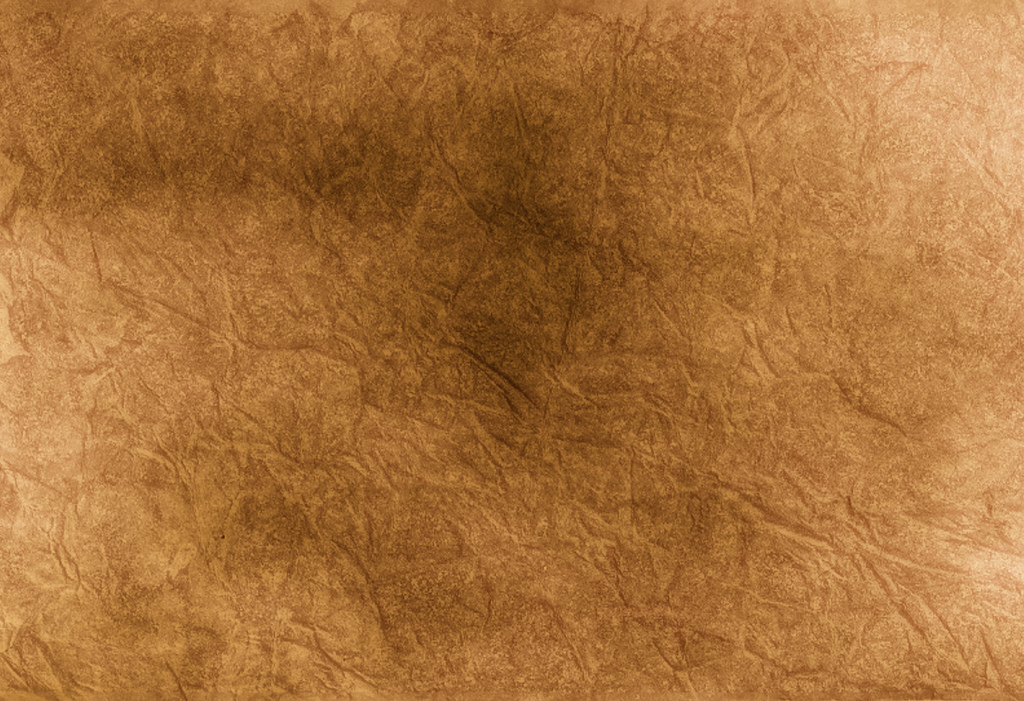 The Reason
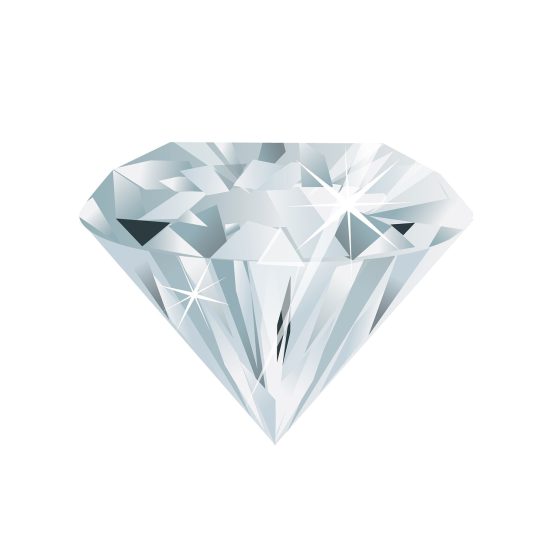 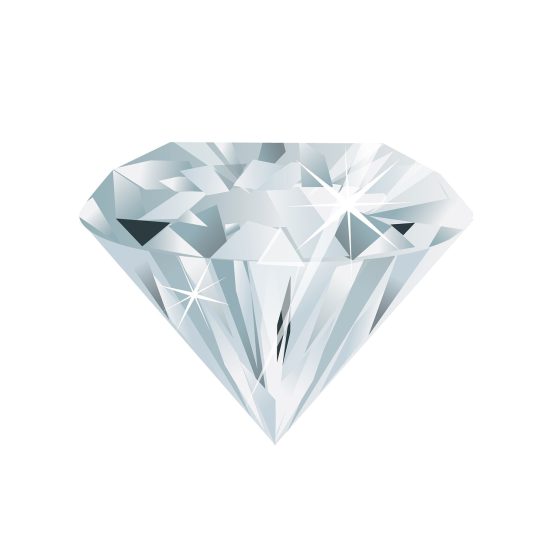 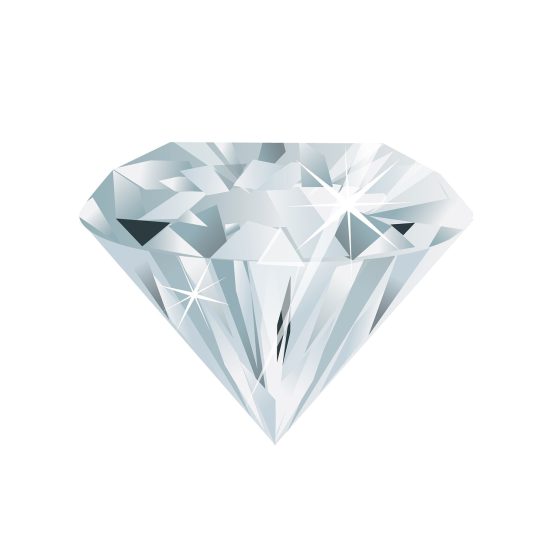 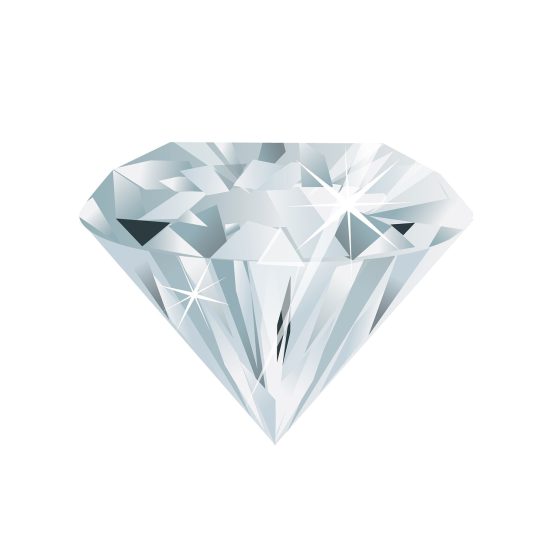 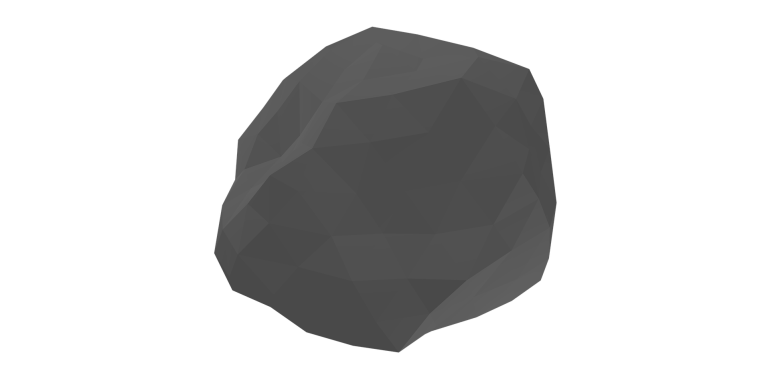 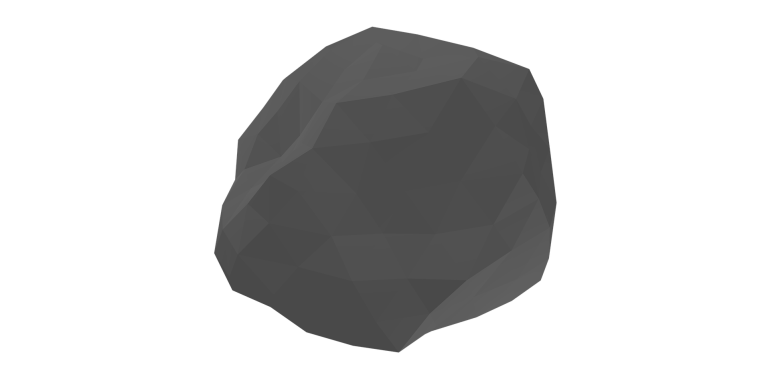 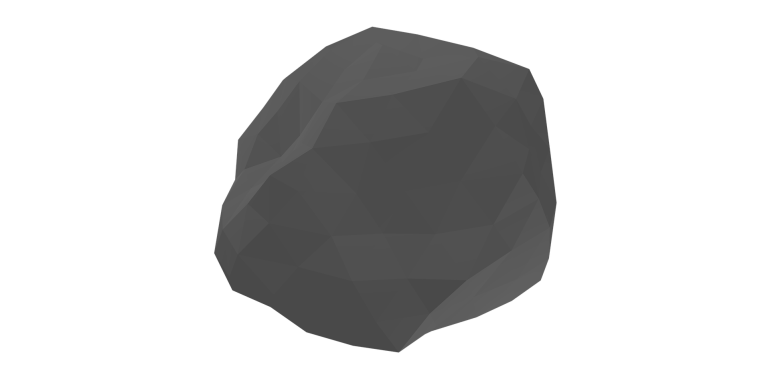 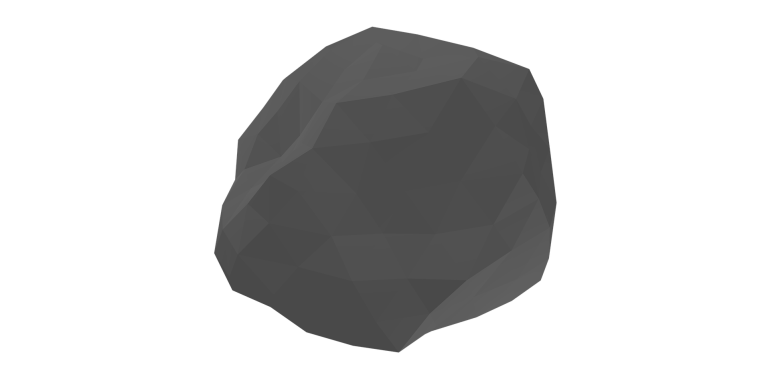 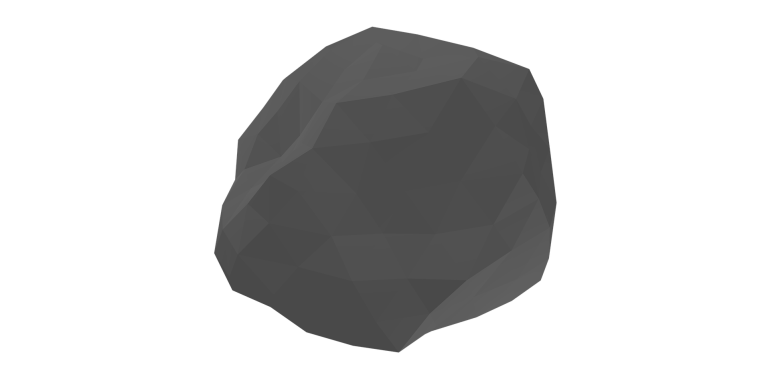 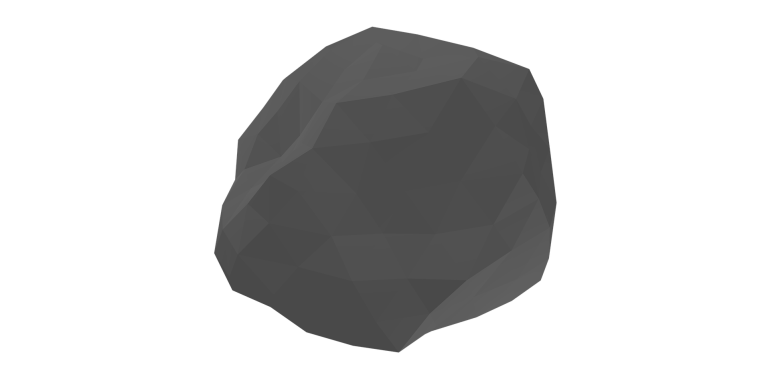 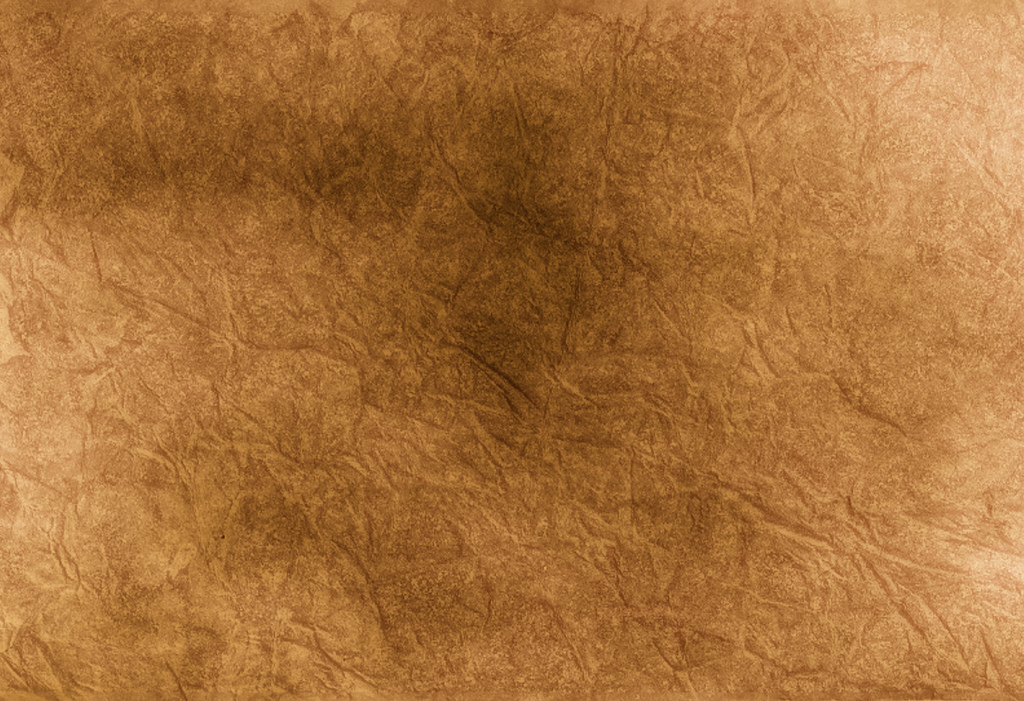 Here’s howto get there:
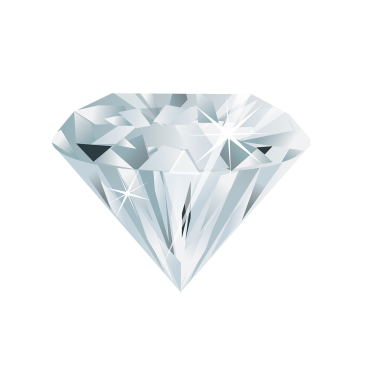 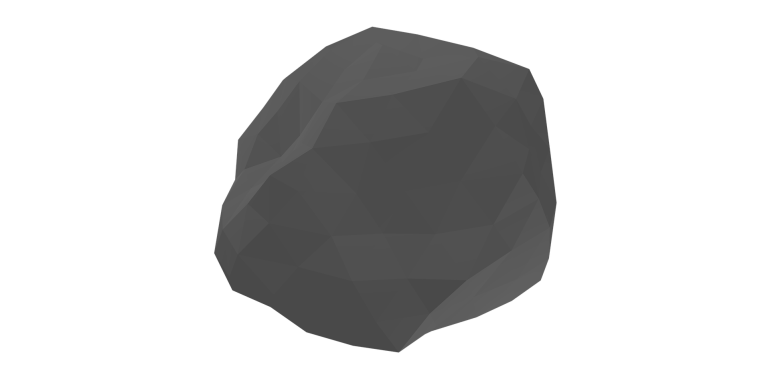